Jury’s recommendation on the award of the Bruno Pontecorvo Prize 
for 2019 


127th session of the JINR Scientific Council 
20-21 February 2020
The Bruno Pontecorvo Prize is awarded by the Joint Institute for Nuclear Research annually. 
The prize was established in 1995 to commemorate Prof. Bruno Pontecorvo 
a pioneering neutrino physicist who worked for many decades at JINR
The International Jury for Bruno Pontecorvo prize award is composed of the following members:
Samoil Bilenky			- JINR
	Luciano Maiani			- Italy 
	Arthur McDonald		- Canada
	Alexander Olshevskiy	- JINR, Chairman  
	Yoichiro Suzuki			- Japan
The Jury has resolved to award 
the Bruno Pontecorvo Prize
for 2019 to:
Professor GIANOTTI Fabiola (CERN) 

For the leading contribution to the experimental studies of fundamental interactions and discovery of the Higgs boson
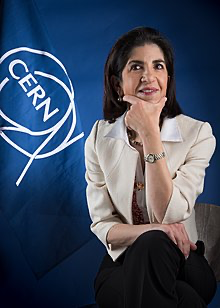 I am asking the Scientific Council 
to approve this recommendation